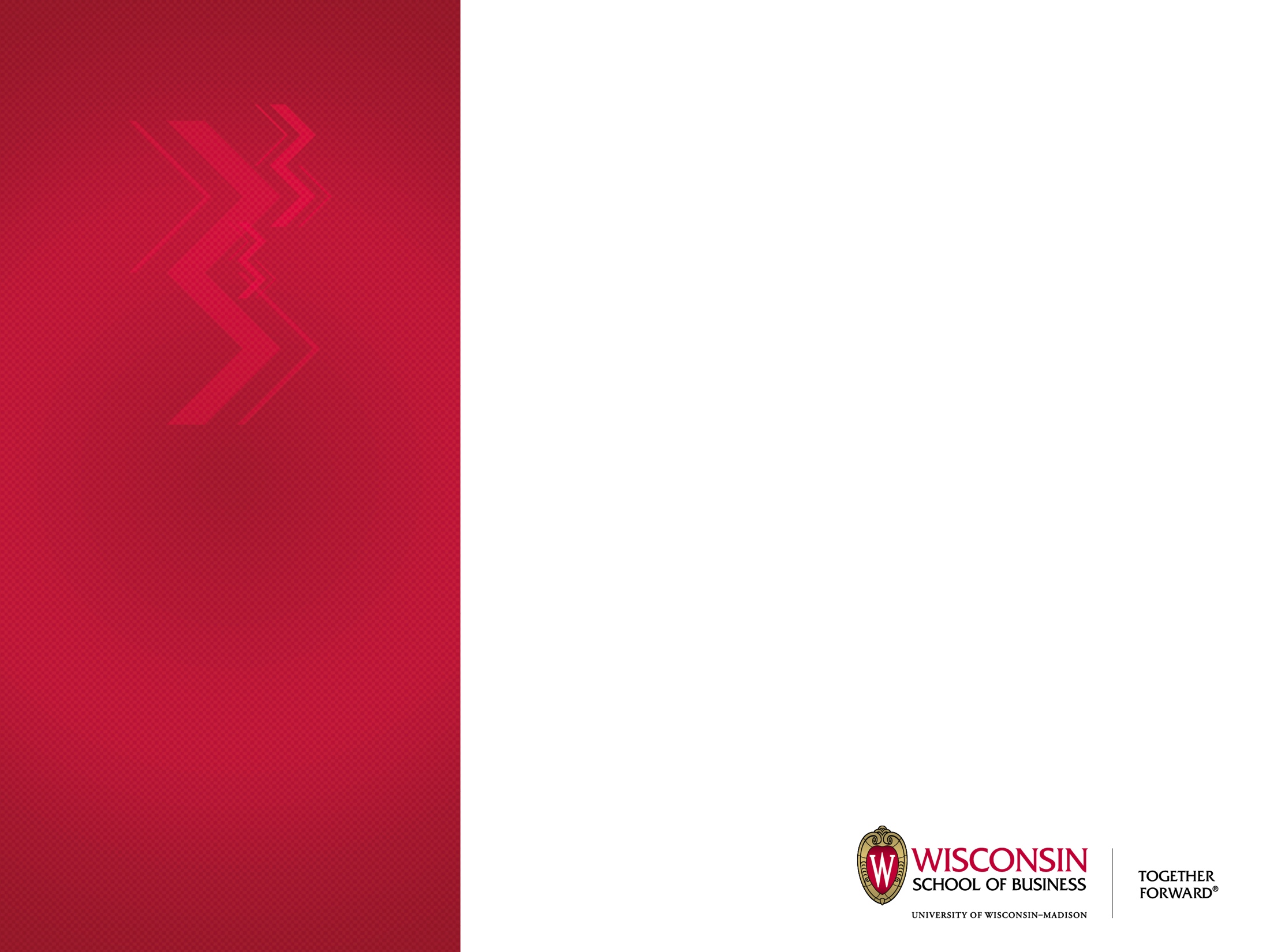 The Future of Financial Accounting: Performance Reporting and Measurement
Thomas J. Linsmeier
Professional Accounting Centre Conference
September 2017
Motivation
Performance reporting and measurement are two significant areas standard setters have identified as needing significant improvement
The IASB and FASB currently are addressing or considering how to address these issues to improve financial reporting
During my time at the FASB, the ideas in this presentation (along with the ideas of others) have been discussed by 
The Accounting Standards Advisory Forum of the IASB
International Forum of Accounting Standard Setters
The FASB and its Academic Resource Group
The purpose of this presentation is to share my views on these issues to 
Get your reactions
Challenge you to help in developing better ideas in areas in which you disagree
Standard setters are finding these issues quite vexatious and can benefit greatly from your input!
2
Summary of Linsmeier (2016) Recommendations (Accounting Horizons Vol. 30 No.4)
To meet objective of financial reporting:
Separate presentation of items in the statement(s) of financial performance with different implications for analysis
Present operating items separately from non-operating items
Within operating and non-operating subtotals present one-time amounts separately from recurring amounts
Select historical cost (HC) vs. fair value (FV) remeasurements based on 
Disincentives for realization before maturity and 
Impediments for realization before maturity
Revisions to reporting financial performance are considered precedential to measurement because FASB stakeholders views on FV accounting often are contingent on where changes in FV are presented in statement(s) of financial performance
3
Performance Reporting
4
Observations about Current Performance Reporting
Most income statements are quite abbreviated, presenting on average 16 line items, including 5 or more totals and subtotals
This abbreviated reporting causes the user to focus primarily on one single bottom line number: Net Income (NI)
Therefore, standard setting efforts primarily have taken a bottom up approach concentrating on getting the bottom line summary number right by
Excluding from NI certain purportedly irrelevant items: Other Comprehensive Income (OCI) items 
Recycling items reported in OCI to NI 
If reporting financial performance is about getting one number right, clean surplus accounting requires all changes in equity be reported in NI, except those resulting from investments by owners and distributions to owners
5
Does the Current Approach to Performance Reporting Serve Users Well?
The proliferation of the non-GAAP measures suggests the answer is no
To understand why, I think about the primary reasons I invest in certain entities 
I primarily invest in an entity because its core business activities have the potential to provide a persistent, expected positive return that compensates for the risk taken
This suggests that the primary number in which I am interested is operating income
In addition, to determine whether that number will recur it also suggests that recurring operating amounts should be presented separately from one-time, non-recurring operating amounts
6
Does the Current Approach to Performance Reporting Serve Users Well?, cont’d
Note this top down approach to highlighting operating income and separately presenting recurring and non-recurring operating amounts is perfectly consistent with the non-GAAP measures provided to and/or demanded by users
Ciesielski (2015) classifies into 17 categories the 1,332 non-GAAP earnings adjustments made by S&P 500 firms to NI in 2014 
Fourteen of those categories represent adjustments that generally remove from NI the effects of nonoperating and/or nonrecurring amounts
7
Is Operating Income the Only Income Information Needed by Users?
In examining my investment decisions, answer again is no because additional changes in equity for the period (exclusive of transactions with owners) also affect total amount of net assets available for dividends
This suggests I also am interested in the nonoperating (primarily investing and financing) activities of the entity for the period 
In addition, it suggests I am interested in two key income distinctions
Distinguishing operating from nonoperating (comprehensive) income
Provides insights into the efficiency and effectiveness of management’s differential use of resources
Separate reporting of recurring and non-recurring amounts
Provides insights into amounts, timing and uncertainty of net cash inflows  
Finally, because non-operating items never become operating, I am not interested in recycling between the categories
8
Potential Issues with ProposedPerformance Reporting Model
The model proposed on the prior slides might be operationalized by requiring presentation of one statement of comprehensive income with one required intermediate operating income subtotal
There may be two key concerns with such presentation
The most important subtotal is buried in the middle of the statement, which might cause users to focus more on the bottom line CI number rather than operating income
On which number(s) should EPS be defined?
Potential solutions (one statement and EPS number also acceptable)
Require two statements (the Statement of Operating Income and Statement of CI) presented consecutively
Require an EPS number for both operating income and CI OR provide the user with the EPS denominator only
9
Making the Proposed Performance Reporting Model Operational
How to differentiate between operating and nonoperating
Approach 1: Define operating activities directly; categorize all other activities as nonoperating
Likely not feasible because nature of operations varies immensely across entities
Approach 2: Define all nonoperating activities directly (investing, financing and tax); categorize all other activities as operating 
This is the approach generally taken in Topic 230, Statement of Cash Flows; it has not worked well
Approach 3: Provide a description not a definition of each activity; make categorization an accounting policy choice
Consider need for operating/finance category  
Consider using the definition of productive activities in footnote 38 of Concepts Statement No. 6 as potential basis for describing operating activities 
Require retroactive restatement and a preferability conclusion before a change can be made
10
Making the Proposed Performance Reporting Model Operational
How to define one-time, non-recurring amounts
Focus is on the predictive value of the amounts not the frequency of occurrence 
Predictive value of amounts not easily defined as an accounting construct 
Joint project on financial statement presentation proposed the separate presentation of remeasurements, which is one method of describing in accounting terms items that are one-time, nonrecurring amounts
Based on that project, a remeasurement could be defined as a revenue, expense, gain or loss that is the result of:
A transaction-based change in a current price or value (e.g., fair value change in a security, loss on sale of receivable) 
A change in an estimate of a current price or value (e.g., impairment of goodwill)
A change in economic events or circumstances during a period affecting the carrying amount of an asset or liability that is fully reflected in earnings of the period (e.g., change in litigation accrual)
11
Measurement
12
Selection Between HC and FV Measurement
Based on the objective of financial reporting, resource providers in determining the cash flows they expect from their investments desire information on
Amount, timing and uncertainty of net cash inflows to the entity
How efficient and effective management has discharged its responsibility to use the entity’s resources
Leads to focus on
Remeasurement in statement(s) of financial performance rather than measurement at initial recognition
Evaluating potential relevance of recognizing unrealized gains and losses (UGLs) in comprehensive income
13
HC vs. FV: What Income StatementInformation Can Each System Provide?
HC:
Recurring income or expense
Impairment losses on assets
Realized gains/losses on sales/settlements
FV:
All of the above, if reported separately (but this is not always done)
Incremental unrealized gains/losses
14
Factors in Selection Between HC and FV Remeasurement
UGLs are most decision-useful in meeting the objective of financial reporting if there is a potential that an asset or liability will be sold or settled before maturity or the end of its useful life
In this case, both changes in cash flows and discount rates have the potential to be realized
Otherwise if no potential to transfer the asset or liability, cumulative UGLs will be remeasured to zero at maturity or the end of useful life
This concept is not based on management intent at initial recognition but on the existence of disincentives/impediments to selling or settling before maturity or end of useful life
Focus is on realizability
15
Factors in Selection Between HC and FV Remeasurement
An asset or liability is more likely to be sold or settled before maturity or the end of its useful life when there is
No disincentive to sell the asset or settle the liability
Is that asset or liability being used internally (i.e., synergistically with other assets) in a manner that makes it economically unwise to sell or settle before maturity or the end of its useful life?
If the asset is being used alone, is it so difficult to replace that the entity would cease being able to do its business without it?
No impediments preventing sale or settlement
Is there a legal restriction preventing sale/settlement at FV?
Is the asset or liability readily exchangeable (e.g., is there a market on which it can be exchanged)?
16
Outcomes of Applying Factors for Selecting Between HC and FV Remeasurement
Financial assets and investment properties would tend to be remeasured to FV because there is an opportunity to sell (a market often exists) and no disincentive to sell (these assets often are not used synergistically with other assets) 
Assets necessary for operations (including intangibles used in operations) would tend not to be remeasured to FV because they are used synergistically with other assets and therefore there is a disincentive from selling
Few liabilities other than derivative liabilities would be remeasured to FV because there often is both a legal restriction on transfer and settlement must be for the principal amount plus a fee. Thus, there is no opportunity to transfer/settle at FV
17
Remeasurement Categories
Original TP/recognition amount is remeasured for all changes in cash flows and discount rates, that is it is remeasured to FV or another current value
Original transaction price (TP)/recognition amount is allocated without remeasurement to income of different periods
Original TP/recognition amount is remeasured downwards (or perhaps even upwards) for changes in cash flows without remeasuring the discount rate, if any
Notes: 
There are only minimal differences in original TP/recognition amounts across the three categories; suggests primary focus of measurement chapter should be on remeasurement 
The latter two categories comprise the measurement basis that is commonly described as HC
18
Factors in Selecting Between Two Types of HC Methods
Allocate original transaction price (TP)/ recognition amount without remeasurement to income of different periods when
Expected cash flows do not differ materially from expectations at recognition
Remeasure original TP/recognition amount downwards (or perhaps even upwards) for changes in cash flows without remeasuring the discount rate, if any, when
Expected cash flows differ materially from expectations at recognition 
And the conditions for FV measurement are not met
For this latter remeasurement, consider whether the decision to sometimes remeasure downward not upwards is based on conservatism
Remeasure assets downwards only; remeasure liabilities upwards & downwards
Could this be the only place in the framework that conservatism applies?
Of course, another concept also could form the basis for this decision (my preference)
19
Questions/Observations
20